Mendeleiev
Par Enriké Lorenzano Pouliot
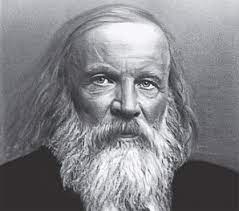 nom complet: Dmitri Mendeleiev
nationalité: Russe
Periode de temps: 1834 à 1907
Découverte: Tableau Périodoque
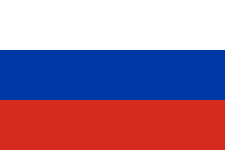 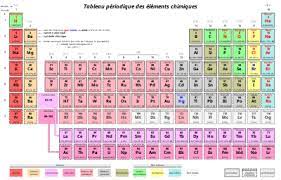 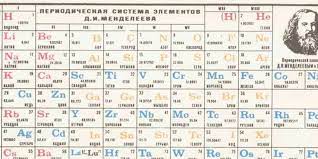